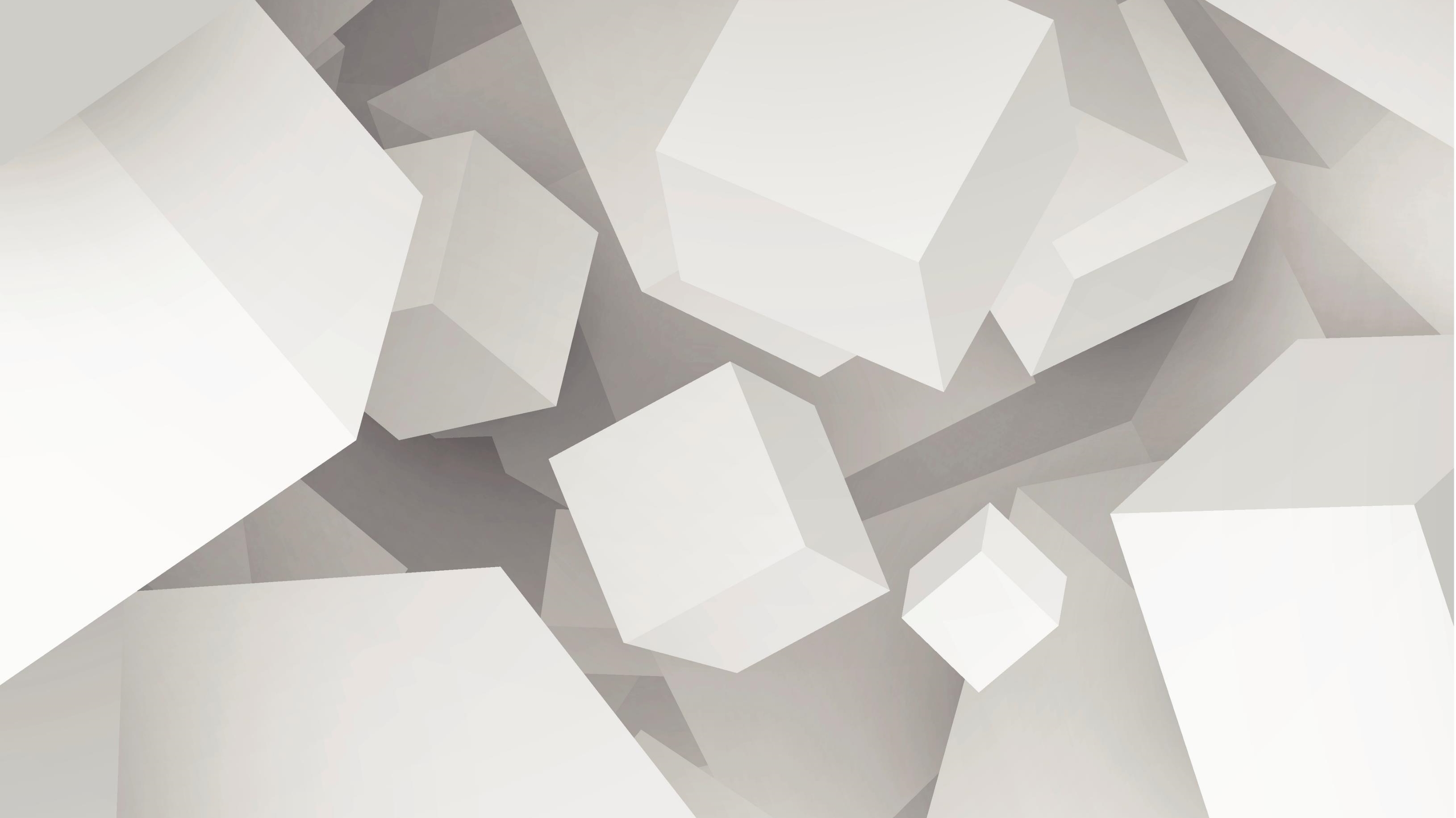 What He Learned Too Late
Introduction
It is important to learn from the mistakes of others - 1 Corinthians 10:1-12
It is important to seek information we need to know from a source which is true, such as Jesus 
	Matthew 11:28-30
Paul urged learning - Ephesians 3:3-5
We must learn that God wants us to think about our death - Psalms 90:10-12; 39:4-6
Our focus in this lesson is the rich man
	Luke 16:19-31
2
[Speaker Notes: 1 Corinthians 10:1-12 Read from text
Matthew 11:28-30 KJV 28 Come unto me, all ye that labour and are heavy laden, and I will give you rest. 29 Take my yoke upon you, and learn of me; for I am meek and lowly in heart: and ye shall find rest unto your souls. 30 For my yoke is easy, and my burden is light.

Psalms 90:10-12 KJV 10 The days of our years are threescore years and ten; and if by reason of strength they be fourscore years, yet is their strength labour and sorrow; for it is soon cut off, and we fly away. 11 Who knoweth the power of thine anger? even according to thy fear, so is thy wrath. 12 So teach us to number our days, that we may apply our hearts unto wisdom.
Psalms 39:4-6 KJV 4 LORD, make me to know mine end, and the measure of my days, what it is; that I may know how frail  5 Behold, thou hast made my days as an handbreadth; and mine age is as nothing before thee: verily every man at his best state is altogether vanity. 6 Surely every man walketh in a vain shew: surely they are disquieted in vain: he heapeth up riches, and knoweth not who shall gather them. 
Ecclesiastes 7:2 KJV 2 It is better to go to the house of mourning, than to go to the house of feasting: for that is the end of all men; and the living will lay it to his heart.]
Luke 16:19-25
“19 There was a certain rich man, which was clothed in purple and fine linen, and fared sumptuously every day: 20 And there was a certain beggar named Lazarus, which was laid at his gate, full of sores, 21 And desiring to be fed with the crumbs which fell from the rich man's table: moreover the dogs came and licked his sores. 22 And it came to pass, that the beggar died, and was carried by the angels into Abraham's bosom: the rich man also died, and was buried; 23 And in hell he lift up his eyes, being in torments, and seeth Abraham afar off, and Lazarus in his bosom. 24 And he cried and said, Father Abraham, have mercy on me, and send Lazarus, that he may dip the tip of his finger in water, and cool my tongue; for I am tormented in this flame. 25 But Abraham said, Son, remember that thou in thy lifetime receivedst thy good things, and likewise Lazarus evil things: but now he is comforted, and thou art tormented”
3
Luke 16:26-31
“26 And beside all this, between us and you there is a great gulf fixed: so that they which would pass from hence to you cannot; neither can they pass to us, that would come from thence. 27 Then he said, I pray thee therefore, father, that thou wouldest send him to my father's house: 28 For I have five brethren; that he may testify unto them, lest they also come into this place of torment. 29 Abraham saith unto him, They have Moses and the prophets; let them hear them. 30 And he said, Nay, father Abraham: but if one went unto them from the dead, they will repent. 31 And he said unto him, If they hear not Moses and the prophets, neither will they be persuaded, though one rose from the dead”
4
What The Rich Man Learned Too Late
5
Earthly Wealth Is Nothing - vss 19-22
You cannot take it with you - Job 1:21
	Ecclesiastes 5:15
1 Timothy 6:7
The riches of the righteous
Vss 20-22; James 1:10
Rich man trusted in earthly riches - Vs 24
Which are “deceitful” - Mark 4:19
But there was nothing he could do!
He Learned Too Late
6
[Speaker Notes: Luke 16:19-22 KJV 19 There was a certain rich man, which was clothed in purple and fine linen, and fared sumptuously every day: 20 And there was a certain beggar named Lazarus, which was laid at his gate, full of sores, 21 And desiring to be fed with the crumbs which fell from the rich man's table: moreover the dogs came and licked his sores. 22 And it came to pass, that the beggar died, and was carried by the angels into Abraham's bosom: the rich man also died, and was buried;
Eccl 5:15 As he came forth of his mother's womb, naked shall he return to go as he came, and shall take nothing of his labour, which he may carry away in his hand. (KJV)
Luke 16:19-22 KJV 19  There was a certain rich man, which was clothed in purple and fine linen, and fared sumptuously every day: 20 And there was a certain beggar named Lazarus, which was laid at his gate, full of sores, 21 And desiring to be fed with the crumbs which fell from the rich man's table: moreover the dogs came and licked his sores. 22 And it came to pass, that the beggar died, and was carried by the angels into Abraham's bosom: the rich man also died, and was buried

Job 1:21 And said, Naked came I out of my mother's womb, and naked shall I return thither: the LORD gave, and the LORD hath taken away; blessed be the name of the LORD. (KJV)
Eccl 5:15 As he came forth of his mother's womb, naked shall he return to go as he came, and shall take nothing of his labour, which he may carry away in his hand. (KJV)
1 Tim. 6:7 For we brought nothing into this world, and it is certain we can carry nothing out. (KJV)

Jas 1:10 But the rich, in that he is made low: because as the flower of the grass he shall pass away. (KJV)

Mk 4:19 And the cares of this world, and the deceitfulness of riches, and the lusts of other things entering in, choke the word, and it becometh unfruitful. {lusts: or, inordinate desires}  (KJV)]
Hell’s Punishment is Real - vss 23-25
It is Painful, Hot and Eternal
	“I am tormented in this flame” - vs 25
Hell is hot and it hurts
Mark 9:43-48
This punishment is unending and cannot be eased - vs 24
But there was nothing he could do!
He Learned Too Late
7
[Speaker Notes: Luke 16:23-25 KJV 23 And in hell he lift up his eyes, being in torments, and seeth Abraham afar off, and Lazarus in his bosom. 24 And he cried and said, Father Abraham, have mercy on me, and send Lazarus, that he may dip the tip of his finger in water, and cool my tongue; for I am tormented in this flame. 25 But Abraham said, Son, remember that thou in thy lifetime receivedst thy good things, and likewise Lazarus evil things: but now he is comforted, and thou art tormented.

Mark 9:43-48 KJV 43 And if thy hand offend thee, cut it off: it is better for thee to enter into life maimed, than having two hands to go into hell, into the fire that never shall be quenched: 44 Where their worm dieth not, and the fire is not quenched. 45 And if thy foot offend thee, cut it off: it is better for thee to enter halt into life, than having two feet to be cast into hell, into the fire that never shall be quenched: 46 Where their worm dieth not, and the fire is not quenched. 47 And if thine eye offend thee, pluck it out: it is better for thee to enter into the kingdom of God with one eye, than having two eyes to be cast into hell fire: 48 Where their worm dieth not, and the fire is not quenched.]
Death Is Permanent - Ecclesiastes 9:3-6
You will never pass this way again - all connection with the living ends
Death permanently ends one’s material existence - vss 27, 30-31
Death permanently brings rest or punishment - vs 24-26; Revelation 14:13
But there was nothing he could do!
He Learned Too Late
8
[Speaker Notes: Ecclesiastes 9:3-6 KJV 3 This is an evil among all things that are done under the sun, that there is one event unto all: yea, also the heart of the sons of men is full of evil, and madness is in their heart while they live, and after that they go to the dead. 4 For to him that is joined to all the living there is hope: for a living dog is better than a dead lion. 5 For the living know that they shall die: but the dead know not any thing, neither have they any more a reward; for the memory of them is forgotten. 6 Also their love, and their hatred, and their envy, is now perished; neither have they any more a portion for ever in any thing that is done under the sun.

Luke 16:27-30 KJV 27 Then he said, I pray thee therefore, father, that thou wouldest send him to my father's house: 28 For I have five brethren; that he may testify unto them, lest they also come into this place of torment. 29 Abraham saith unto him, They have Moses and the prophets; let them hear them. 30 And he said, Nay, father Abraham: but if one went unto them from the dead, they will repent. 31 And he said unto him, If they hear not Moses and the prophets, neither will they be persuaded, though one rose from the dead.

Luke 16:24-26 KJV 24 And he cried and said, Father Abraham, have mercy on me, and send Lazarus, that he may dip the tip of his finger in water, and cool my tongue; for I am tormented in this flame. 25 But Abraham said, Son, remember that thou in thy lifetime receivedst thy good things, and likewise Lazarus evil things: but now he is comforted, and thou art tormented. 26 And beside all this, between us and you there is a great gulf fixed: so that they which would pass from hence to you cannot; neither can they pass to us, that would come from thence.

Revelation 14:13 KJV 13 And I heard a voice from heaven saying unto me, Write, Blessed are the dead which die in the Lord from henceforth: Yea, saith the Spirit, that they may rest from their labours; and their works do follow them.]
Misery Doesn't Love Company - vss 27-28
He is probably asking, “where have all the good times have gone?”
Sinners entice the weak and naïve to join them in sin - Prov. 1:10-19; 18:24; 27:6
But not this man - he begs Abraham to send Lazarus to warn his brethren
But there was nothing he could do!
He Learned Too Late
9
[Speaker Notes: Luke 16:27-28 KJV 27 Then he said, I pray thee therefore, father, that thou wouldest send him to my father's house: 28 For I have five brethren; that he may testify unto them, lest they also come into this place of torment.

Proverbs 1:10-19 KJV 10 My son, if sinners entice thee, consent thou not. 11 If they say, Come with us, let us lay wait for blood, let us lurk privily for the innocent without cause: 12 Let us swallow them up alive as the grave; and whole, as those that go down into the pit: 13 We shall find all precious substance, we shall fill our houses with spoil: 14 Cast in thy lot among us; let us all have one purse: 15 My son, walk not thou in the way with them; refrain thy foot from their path: 16 For their feet run to evil, and make haste to shed blood. 17 Surely in vain the net is spread in the sight of any bird. 18 And they lay wait for their own blood; they lurk privily for their own lives. 19 So are the ways of every one that is greedy of gain; which taketh away the life of the owners thereof.
Proverbs 18:24 KJV 24 A man that hath friends must shew himself friendly: and there is a friend that sticketh closer than a brother.
Proverbs 27:6 KJV 6 Faithful are the wounds of a friend; but the kisses of an enemy are deceitful.

Luke 16:24-31 KJV 24 And he cried and said, Father Abraham, have mercy on me, and send Lazarus, that he may dip the tip of his finger in water, and cool my tongue; for I am tormented in this flame. 25 But Abraham said, Son, remember that thou in thy lifetime receivedst thy good things, and likewise Lazarus evil things: but now he is comforted, and thou art tormented. 26 And beside all this, between us and you there is a great gulf fixed: so that they which would pass from hence to you cannot; neither can they pass to us, that would come from thence. 27 Then he said, I pray thee therefore, father, that thou wouldest send him to my father's house: 28 For I have five brethren; that he may testify unto them, lest they also come into this place of torment. 29 Abraham saith unto him, They have Moses and the prophets; let them hear them. 30 And he said, Nay, father Abraham: but if one went unto them from the dead, they will repent. 31 And he said unto him, If they hear not Moses and the prophets, neither will they be persuaded, though one rose from the dead.]
God’s Word Is Sufficient - vss 27-31
God’s word is enough to convict sinners - John 16:8; 2 Timothy 3:16
It is enough to complete us in Christ
2 Timothy 3:17; Colossians 2:6-10
The lesson we must LEARN is, “…do not refuse Him who speaks” - Hebrews 12:25
He refused Moses and the prophets
But there was nothing he could do!
He Learned Too Late
10
[Speaker Notes: Luke 16:24-31 KJV 24 And he cried and said, Father Abraham, have mercy on me, and send Lazarus, that he may dip the tip of his finger in water, and cool my tongue; for I am tormented in this flame. 25 But Abraham said, Son, remember that thou in thy lifetime receivedst thy good things, and likewise Lazarus evil things: but now he is comforted, and thou art tormented. 26 And beside all this, between us and you there is a great gulf fixed: so that they which would pass from hence to you cannot; neither can they pass to us, that would come from thence. 27 Then he said, I pray thee therefore, father, that thou wouldest send him to my father's house: 28 For I have five brethren; that he may testify unto them, lest they also come into this place of torment. 29 Abraham saith unto him, They have Moses and the prophets; let them hear them. 30 And he said, Nay, father Abraham: but if one went unto them from the dead, they will repent. 31 And he said unto him, If they hear not Moses and the prophets, neither will they be persuaded, though one rose from the dead.

John 16:8 NKJV 8 "And when He has come, He will convict the world of sin, and of righteousness, and of judgment:
2 Timothy 3:15-17 NKJV 15 and that from childhood you have known the Holy Scriptures, which are able to make you wise for salvation through faith which is in Christ Jesus. 16 All Scripture is given by inspiration of God, and is profitable for doctrine, for reproof, for correction, for instruction in righteousness, 17 that the man of God may be complete, thoroughly equipped for every good work.
Colossians 2:6-10 NKJV 6 As you have therefore received Christ Jesus the Lord, so walk in Him, 7 rooted and built up in Him and established in the faith, as you have been taught, abounding in it with thanksgiving. 8 Beware lest anyone cheat you through philosophy and empty deceit, according to the tradition of men, according to the basic principles of the world, and not according to Christ. 9 For in Him dwells all the fullness of the Godhead bodily; 10 and you are complete in Him, who is the head of all principality and power.

Hebrews 12:22-29 NKJV 
22 But you have come…
 TO Mount Zion and
 TO the city of the living God, the heavenly Jerusalem, 
 TO an innumerable company of angels, 
23 TO the general assembly and church of the firstborn who are registered in heaven, 
 TO God the Judge of all, 
 TO the spirits of just men made perfect, 
24 TO Jesus the Mediator of the new covenant, and 
 TO the blood of sprinkling that speaks better things than that of Abel. 
25 See that you do not refuse Him who speaks. For if they did not escape who refused Him who spoke on earth, much more shall we not escape if we turn away from Him who speaks from heaven, 26 whose voice then shook the earth; but now He has promised, saying, "Yet once more I shake not only the earth, but also heaven." 27 Now this, "Yet once more," indicates the removal of those things that are being shaken, as of things that are made, that the things which cannot be shaken may remain. 28 Therefore, since we are receiving a kingdom which cannot be shaken, let us have grace, by which we may serve God acceptably with reverence and godly fear. 29 For our God is a consuming fire.

2 Thessalonians 1:7-9 KJV 7 And to you who are troubled rest with us, when the Lord Jesus shall be revealed from heaven with his mighty angels, 8 In flaming fire taking vengeance on them that know not God, and that obey not the gospel of our Lord Jesus Christ: 9 Who shall be punished with everlasting destruction FROM the presence of the Lord, and FROM the glory of his power.]
Earthly Wealth Is Nothing
Punishment Is Real
Death Is Permanent
Misery Doesn’t Love Company
God’s Word Is Sufficient
He Learned Too Late
REVIEW
11
CONCLUSION
The things the rich man learned
In THIS LIFE, not torment
There is something we can and must DO - OBEY THE GOSPEL NOW!
We Must Learn
12
[Speaker Notes: James 4:13-15 NKJV 13 Come now, you who say, "Today or tomorrow we will go to such and such a city, spend a year there, buy and sell, and make a profit"; 14 whereas you do not know what will happen tomorrow. For what is your life? It is even a vapor that appears for a little time and then vanishes away. 15 Instead you ought to say, "If the Lord wills, we shall live and do this or that.“

1 Peter 1:24-25 KJV 24 For all flesh is as grass, and all the glory of man as the flower of grass. The grass withereth, and the flower thereof falleth away: 25 But the word of the Lord endureth for ever. And this is the word which by the gospel is preached unto you.]
2 Corinthians 6:2
“For He says: ‘In an acceptable time I have heard you, And in the day of salvation I have helped you.’ Behold, now is the accepted time; behold, now is the day of salvation”
13
[Speaker Notes: “(For he saith, at an acceptable time I hearkened unto thee, and in a day of salvation did I succor thee: behold, now is the acceptable time; behold, now is the day of salvation):” (6:2. ASV).]
What Shall We Do?
Acts 2:38
Alien sinners must…
Hear the Gospel – Romans 10:17; Hebrews 11:6
Believe it – John 8:24
Repent of sin – Acts 17:30
Confess that Christ is God’s Son – Matthew 10:34
Be baptized to wash away your sin – Acts 2:38
An erring child of God must…
Repent and Pray for Forgiveness – 1 John 1:7-9
Endure Trials - “be faithful unto death”
Revelation 2:10
[Speaker Notes: Acts 2:36-37 - 36 Therefore let all the house of Israel know assuredly, that God hath made that same Jesus, whom ye have crucified, both Lord and Christ. 37 Now when they heard this, they were pricked in their heart, and said unto Peter and to the rest of the apostles, Men and brethren, what shall we do?
Rom. 10:17 - So then faith cometh by hearing, and hearing by the word of God.
Heb 11:6 But without faith it is impossible to please him: for he that cometh to God must believe that he is, and that he is a rewarder of them that diligently seek him.
Jn. 8:24 -  I said therefore unto you, that ye shall die in your sins: for if ye believe not that I am he, ye shall die in your sins.
Acts 17:30-31 - And the times of this ignorance God winked at; but now commandeth all men every where to repent: 31 Because he hath appointed a day, in the which he will judge the world in righteousness by that man whom he hath ordained; whereof he hath given assurance unto all men, in that he hath raised him from the dead.
Matt. 10:34 - Whosoever therefore shall confess me before men, him will I confess also before my Father which is in heaven.
Acts 2:38 - Then Peter said unto them, Repent, and be baptized every one of you in the name of Jesus Christ for the remission of sins, and ye shall receive the gift of the Holy Ghost.
1 Jn. 1:7-9 - But if we walk in the light, as he is in the light, we have fellowship one with another, and the blood of Jesus Christ his Son cleanseth us from all sin. 8 If we say that we have no sin, we deceive ourselves, and the truth is not in us. 9 If we confess our sins, he is faithful and just to forgive us our sins, and to cleanse us from all unrighteousness.
Rev. 2:10 - Fear none of those things which thou shalt suffer: behold, the devil shall cast some of you into prison, that ye may be tried; and ye shall have tribulation ten days: be thou faithful unto death, and I will give thee a crown of life.]